ECE 6345
Spring 2024
Prof. David R. Jackson
ECE Dept.
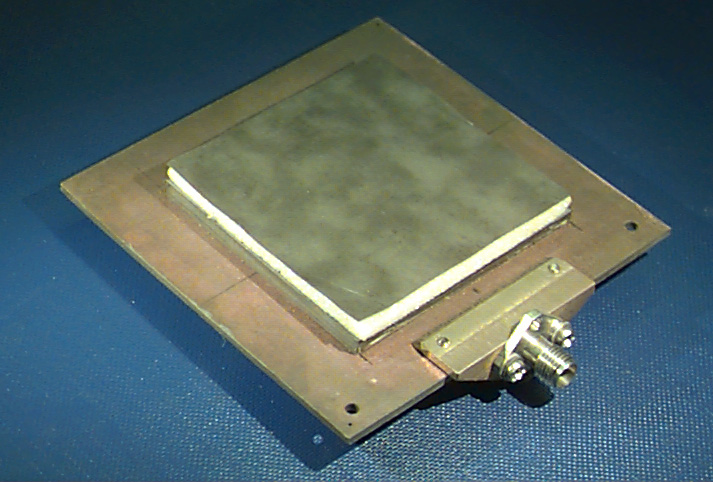 Notes 19
1
Approximation of “pc” (cont.)
In this set of notes we approximate the pc factor for the circular patch to obtain an approximate closed-form CAD formula for it.
2
Approximation of “pc” (cont.)
From Notes 18 we have:
The pc term gives the ratio of the power radiated by the actual patch to the power radiated if we ignore the array factor, and collapse the magnetic current down to a single dipole.
The goal is to approximate this integral for the pc factor in closed form.
3
Approximation of “pc” (cont.)
Using
we have
where
We next approximate the Bessel function terms appearing in this expression.
4
Approximation of “pc” (cont.)
From Abramowitz and Stegun, we have the following approximations:
We keep
error                 for
5
Approximation of “pc” (cont.)
Also, from Abramowitz and Stegun, we have:
error                 for
We keep
6
Approximation of “pc” (cont.)
Define
We then have:
where
7
Approximation of “pc” (cont.)
In order to evaluate the integrals that appear, we use:
Similarly,
8
Approximation of “pc” (cont.)
We had:
Hence, we now have:
9
Approximation of “pc” (cont.)
Define:
General formula:
Values:
10
Approximation of “pc” (cont.)
We then have:
Collecting the terms of the series, we have
where
11
Approximation of “pc” (cont.)
Hence, we have:
where
12